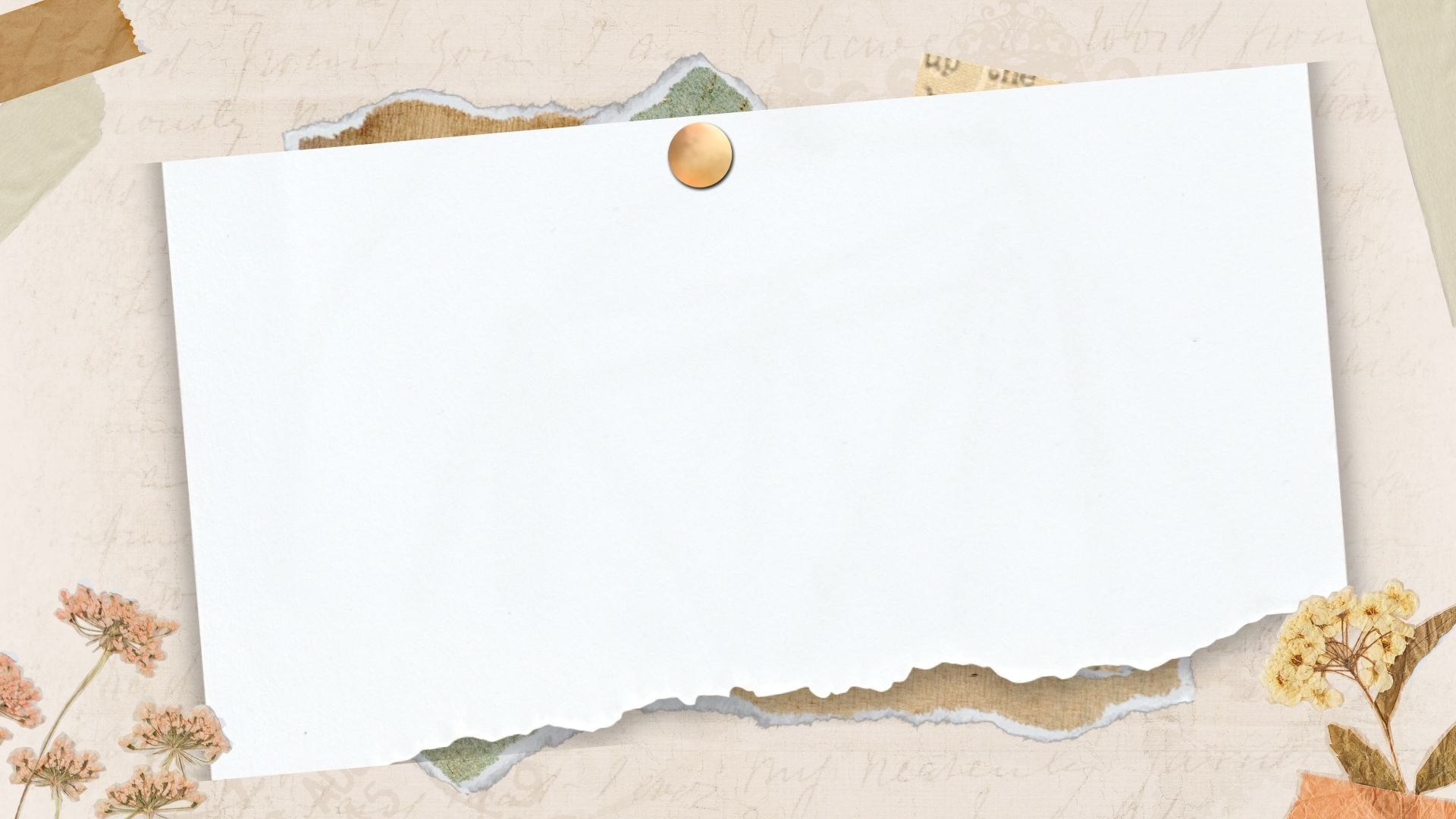 VIẾT
VIẾT BÁO CÁO NGHIÊN CỨU VỀ 
MỘT VẤN ĐỀ TỰ NHIÊN, XÃ HỘI
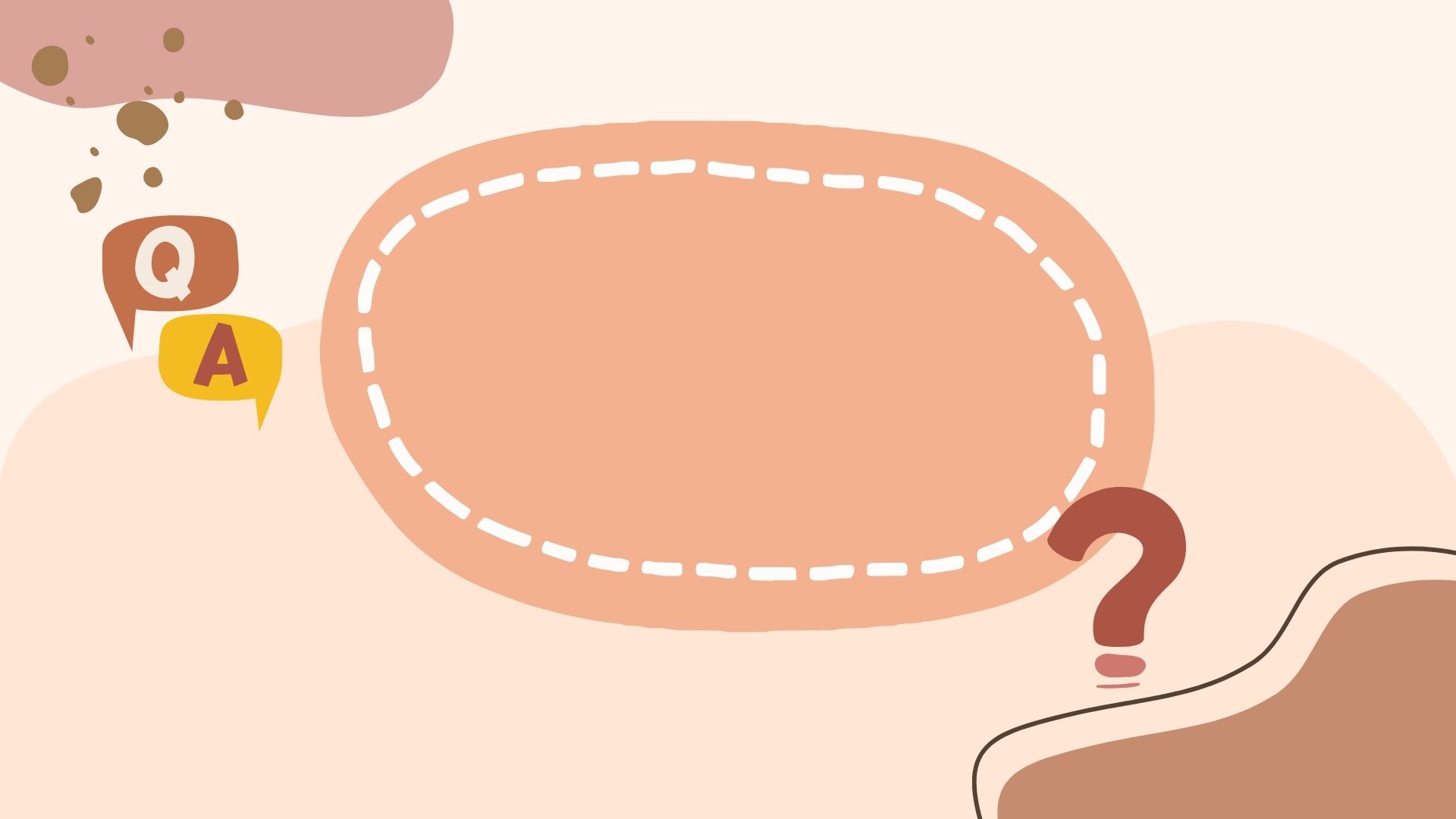 KHỞI ĐỘNG
Bài học nào trong Clip trên tác động tới em mạnh mẽ nhất? Vì sao?
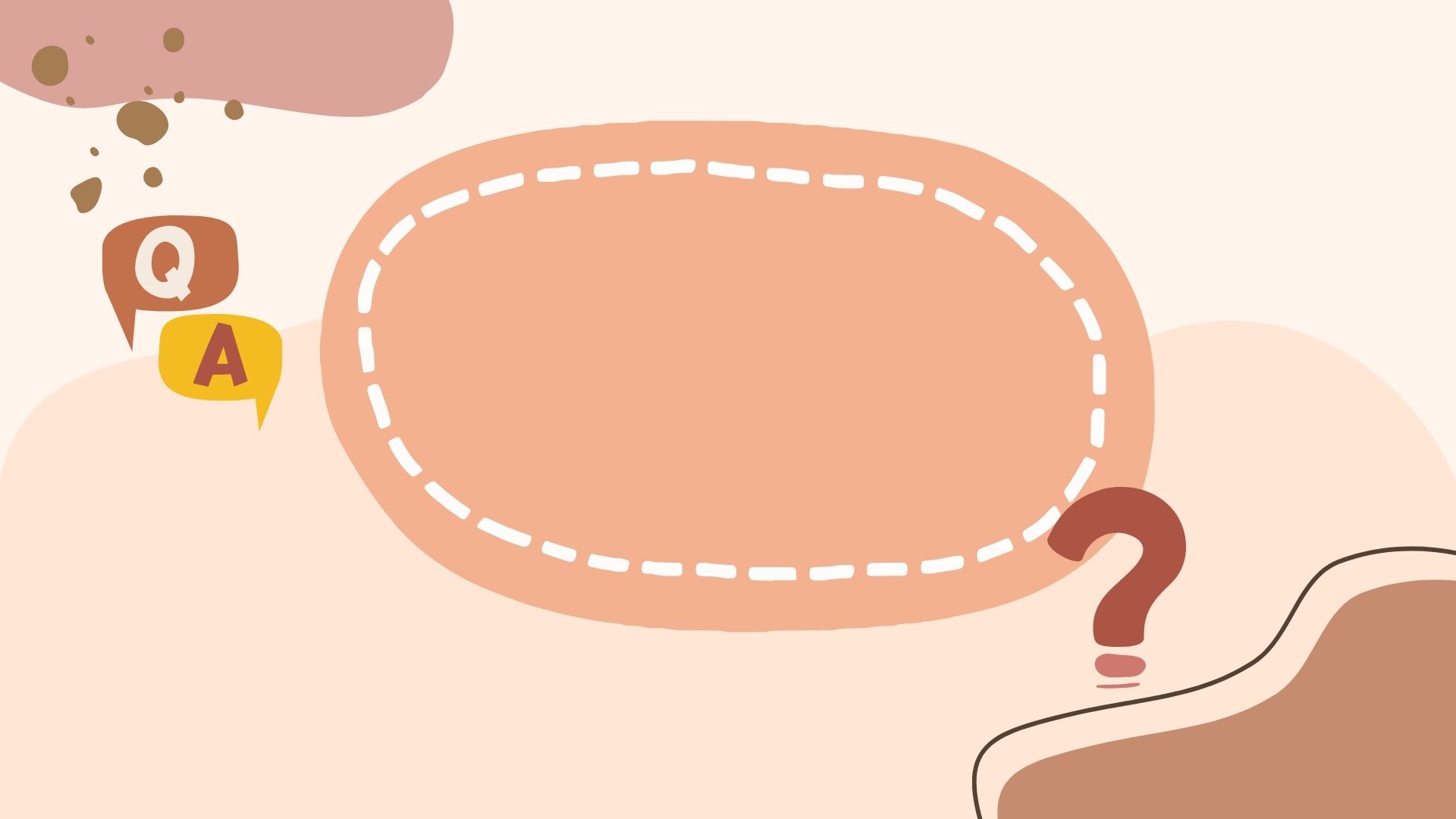 HÌNH THÀNH KIẾN THỨC
I. Tìm hiểu yêu cầu của kiểu bài
Trong các yêu cầu được trình bày trong SGK, yêu cầu nào cho thấy tính đặc thù của kiểu bài viết mà em sắp thực hành rõ hơn cả? Đâu là thách thức lớn nhất mà kiểu bài đặt ra cho em? Vì sao?
II. Đọc và phân tích bài viết tham khảo
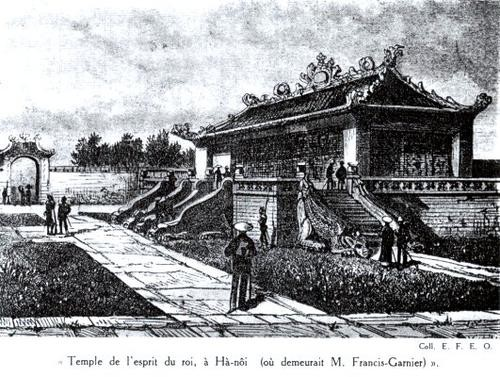 Bài viết tham khảo: Rồng thành bậc điện Kính Thiên và kiểu thức phương Nam - Trần Hậu Yên Thế
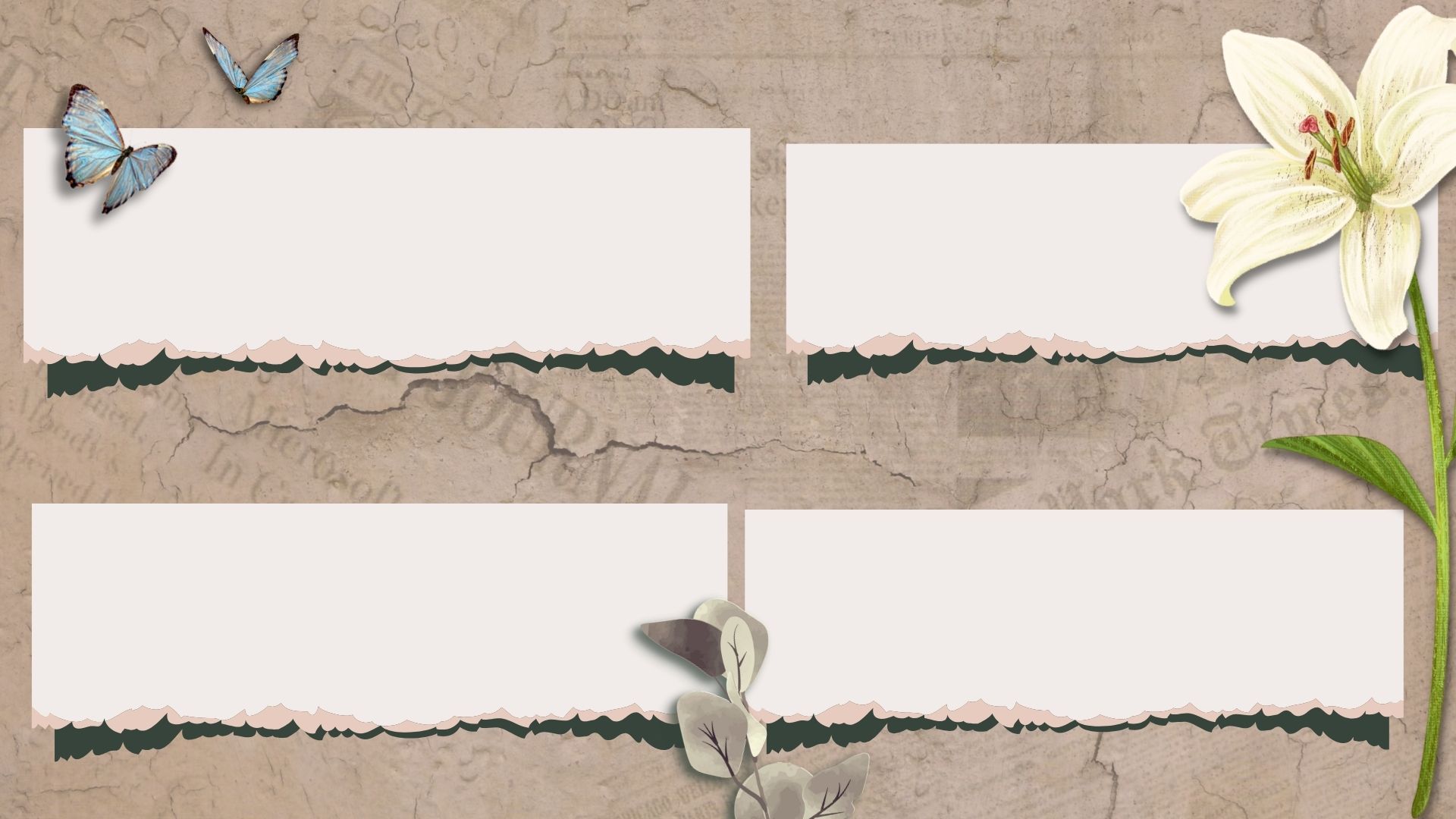 Bài viết tham khảo: Rồng thành bậc điện Kính Thiên và kiểu thức phương Nam - Trần Hậu Yên Thế
+ Đề tài của báo cáo nghiên cứu ở trên là gì? Tác giả đã tiếp cận đề tài từ góc độ nào?
+ Để triển khai báo cáo, những luận điểm chính nào đã được tác giả sử dụng?
+ Tài liệu tham khảo có những thông tin gì và được sắp xếp theo trật tự nào?
+ Các thông tin tác giả cung cấp trong bài viết đến từ nguồn nào? Bạn có nhận xét gì về độ chính xác, tin cậy, khách quan của các thông tin
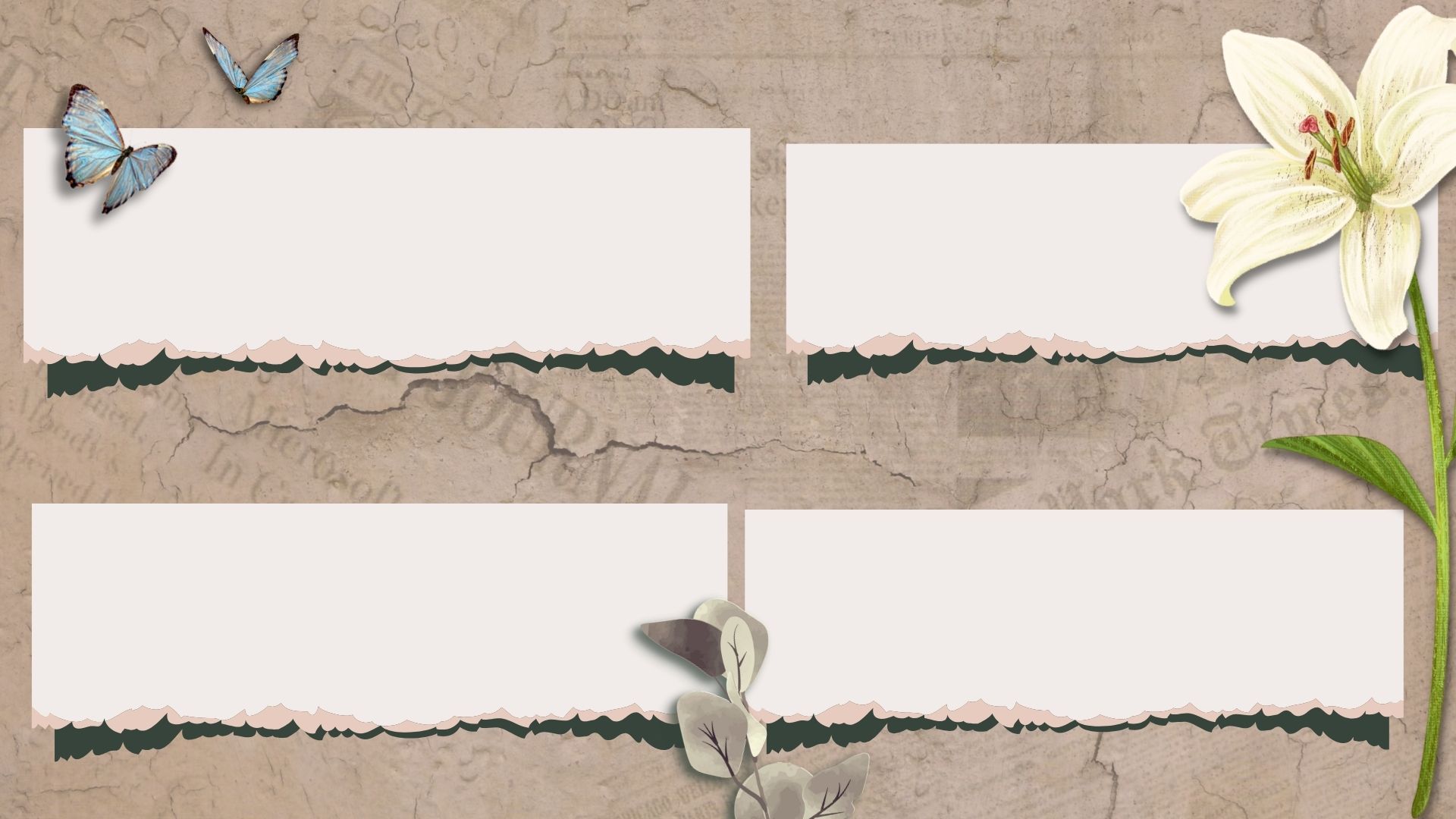 Bài viết tham khảo: Rồng thành bậc điện Kính Thiên và kiểu thức phương Nam - Trần Hậu Yên Thế
1. Đề tài: Giao thoa và tiếp biến văn hóa – nhìn từ kiến trúc rồng thành bậc điện Kính Thiên.
2. Góc độ tiếp cận: Góc độ văn hóa.
4. Nguồn tài liệu tham khảo: Luận án tiến sĩ; Tạp chí văn hóa học; Sách
- Những thông tin này có độ chính xác cao, có tính tin cậy và khách quan.
3. Những luận điểm triển khai
- Rồng chầu thành bậc ở điện Kính Thiên là một hạng mục trang trí kiến trúc.
- Mĩ thuật Trung Hoa với những bức tranh hay phù điêu rồng cực lớn.
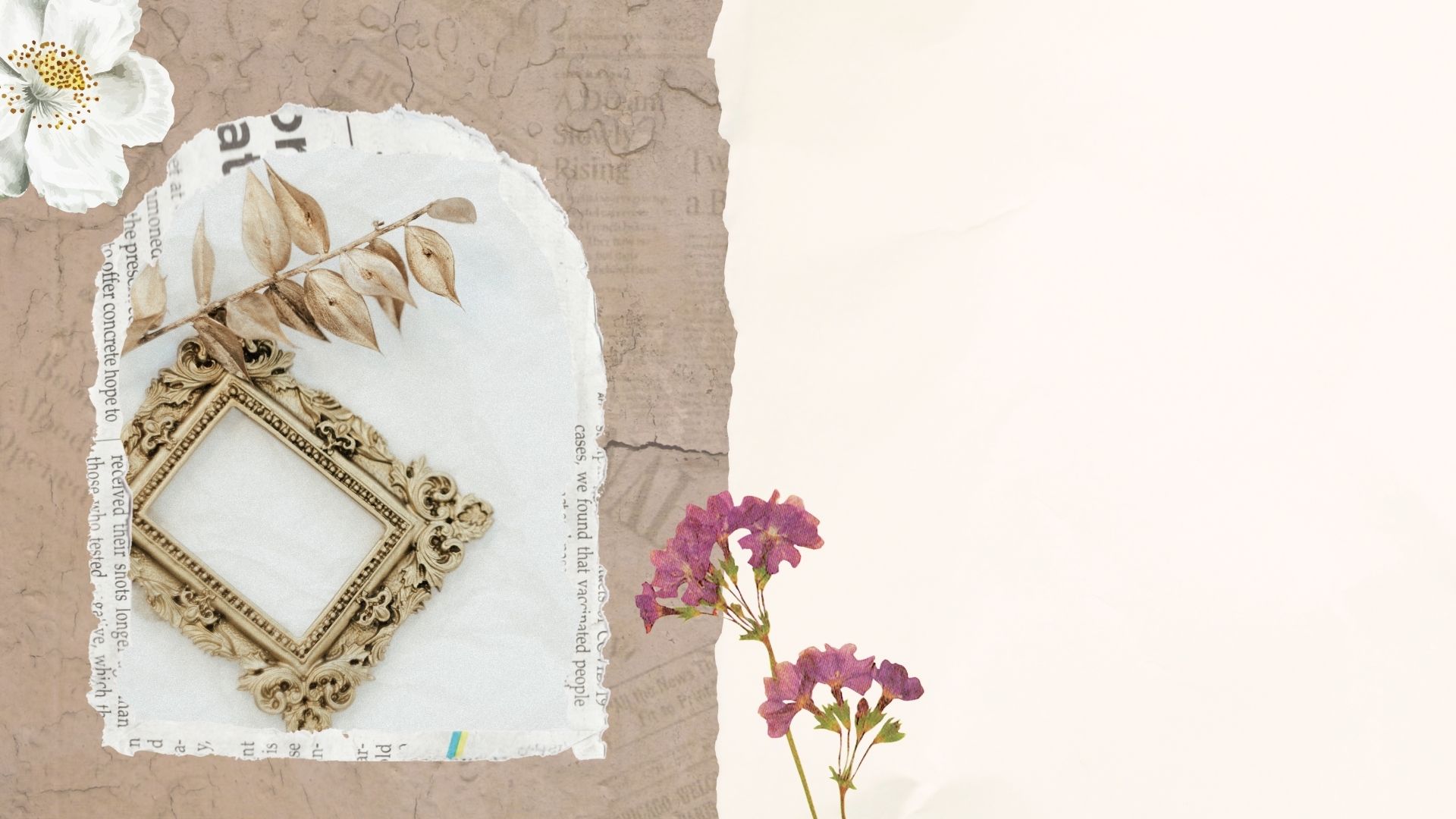 5. Thông tin và trật tự sắp xếp của tài liệu tham khảo
- Tài liệu tham khảo chứa những thông tin: Tác giả, năm công bố, tên tác phẩm, tên tạp chí, luận án hoặc tên sách, lần xuất bản, nhà xuất bản, nơi xuất bản, tập, số, các số trang.
- Tài liệu tham khảo được sắp xếp theo trật tự: ABC họ tên tác giả của tài liệu.
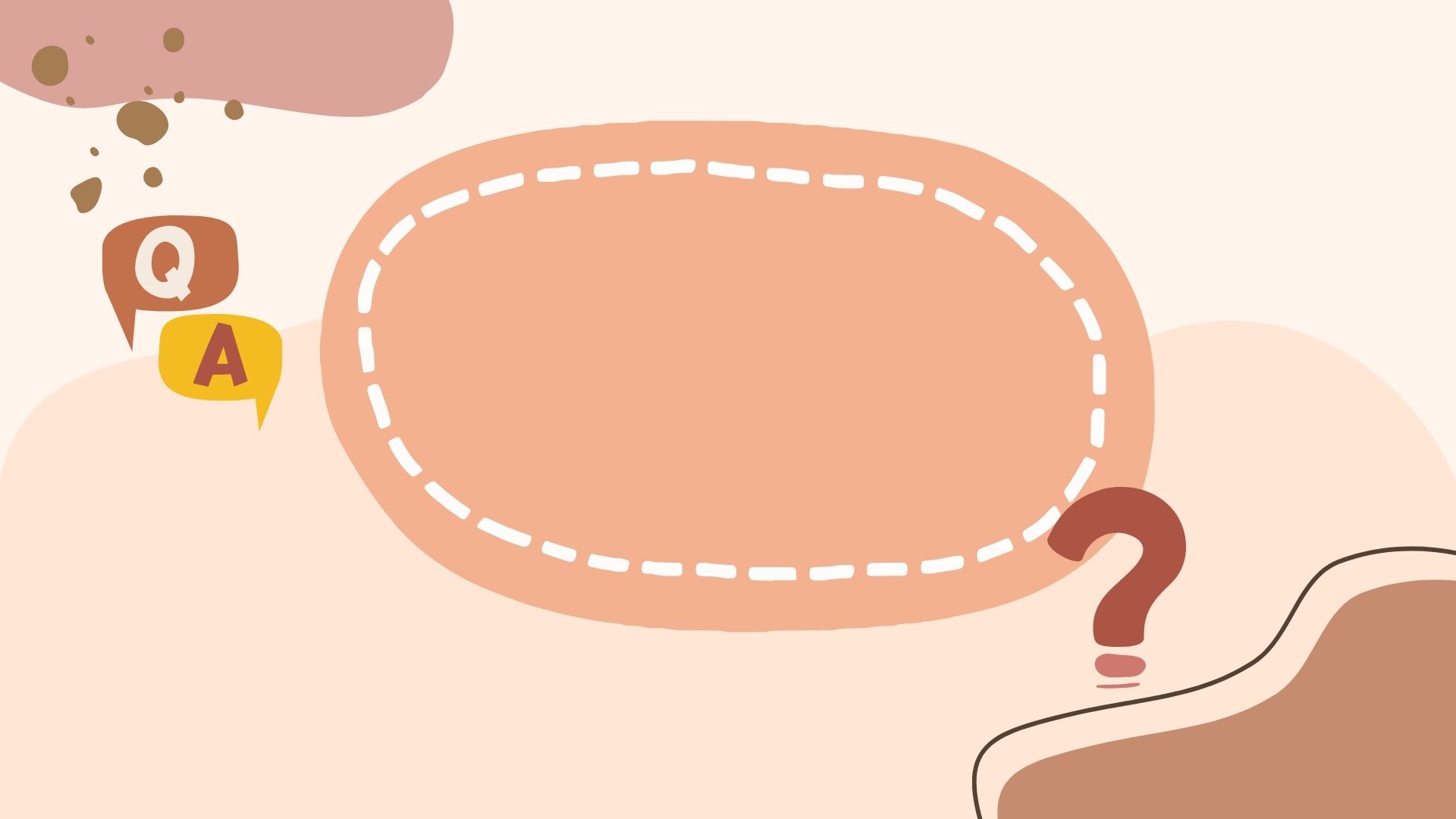 LUYỆN TẬP
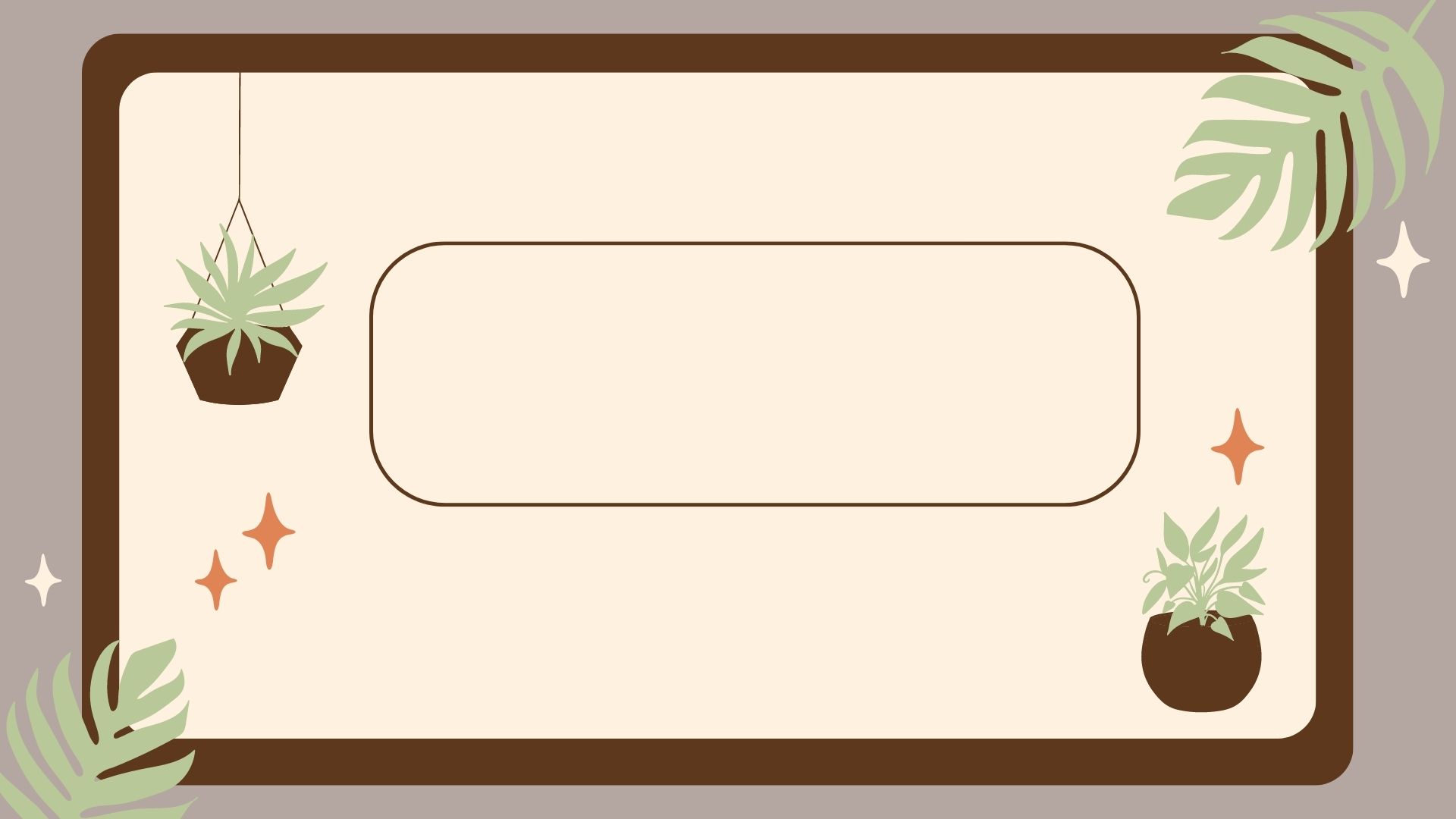 III. THỰC HÀNH VIẾT 
THEO CÁC BƯỚC
Bước 1: Lựa chọn đề tài và đặt câu hỏi nghiên cứu
Một số đề tài gợi ý:
- Thân phận của người nông dân thời thuộc Pháp (Chí Phèo – Nam Cao)
- Thiết chế làng xã Việt Nam thời thuộc Pháp (Chí Phèo – Nam Cao)
 
- Thể hiện bản thân như thế nào trước cuộc đời (Sống, hay không sống – đó là vấn đề, Trích Hăm-let – Sêchxpia)
- Mối quan hệ giữa nghệ sĩ và thời cuộc (Vĩnh biệt Cửu Trùng Đài, Trích Vũ Như Tô, Nguyễn Huy Tưởng)
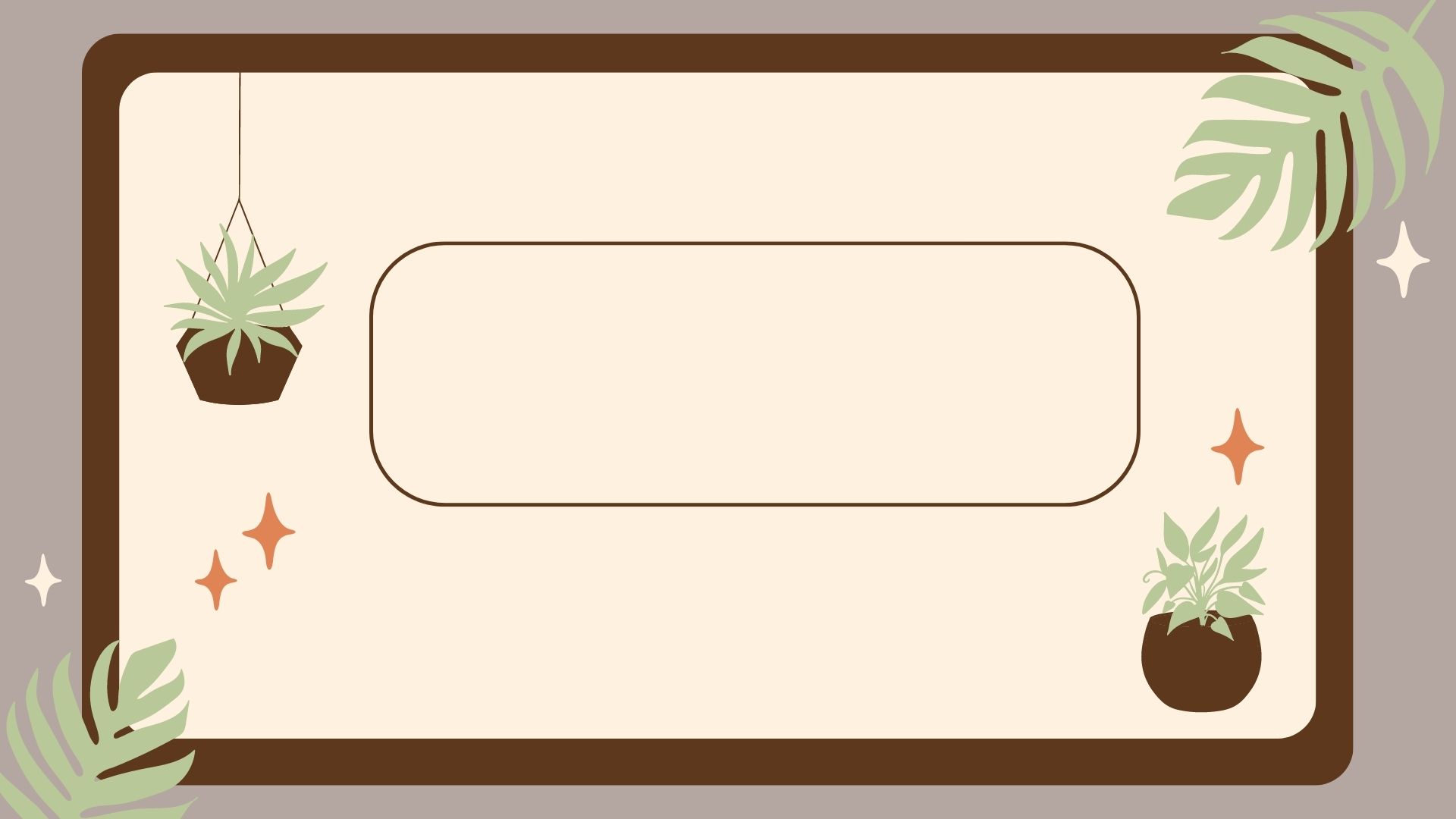 Đề tài lựa chọn nghiên cứu tham khảo: 
Cách thức thể hiện bản thân của giới trẻ hiện nay trên mạng xã hội
Bước 2: Thu thập, phân tích, đánh giá thông tin
1. Nguyễn Thị Phương Châm (2013), “Internet: Không gian mới cho đa chiều kết nối và thể hiện của giới trẻ hiện nay”, Văn hoá dân gian, 2 (146), tr. 62-71.
2. Bùi Thế Duy (2015), Tác động của công nghệ thông tin - truyền thông đến đạo đức, lối sống của thanh thiếu niên trong giai đoạn hiện nay, Đề tài nghiên cứu cấp Bộ, Học viện Thanh thiếu niên Việt Nam, Hà Nội.
Bước 2: Thu thập, phân tích, đánh giá thông tin
3. Nguyễn Thị Hậu (chủ biên) (2010), Mạng xã hội với giới trẻ Thành phố Hồ Chí Minh, Nxb Văn hóa - Văn nghệ, Tp. HCM.
5. Bùi Hoài Sơn (2006), Ảnh hưởng của Internet đối với thanh niên Hà Nội, Nxb Khoa học xã hội, Hà Nội.
4. Từ Thị Loan (2012-2013), Tác động của các loại hình giải trí thông qua các phương tiện truyền thông mới đến lối sống của con người Việt Nam trong thời kỳ công nghiệp hóa, hiện đại hóa và hội nhập quốc tế, Đề tài nghiên cứu khoa học cấp Bộ, Viện Văn hóa Nghệ thuật quốc gia Việt Nam, Hà Nội.
Bước 3: Xây dựng đề cương
Đặt vấn đề: Nêu rõ đề tài và vấn đề nghiên cứu.
Giải quyết vấn đề: Trình bày các kết quả nghiên cứu chính thông qua hệ thống luận điểm, có các dữ liệu, bằng chứng.
Kết luận: Khẳng định kết quả nghiên cứu và ý nghĩa của vấn đề nghiên cứu, gợi mở những hướng tiếp cận mới.
Tài liệu tham khảo: Ghi rõ tác giả, thời gian công bố, tên tài liệu, nơi công bố.
Đề cương tham khảo đề tài: Cách thức thể hiện bản thân của giới trẻ hiện nay trên mạng xã hội
* Đặt vấn đề: Giới thiệu khái quát vấn đề và quan điểm của người viết.
* Giải quyết vấn đề: Trình bày các kết quả nghiên cứu chính thông qua hệ thống luận điểm rõ ràng, mạch lạc, có các dữ liệu, bằng chứng chính xác, tiêu biểu.
- LĐ 1: Thể hiện bản thân - nhu cầu tâm lý tự nhiên của giới trẻ.
- LĐ 2: Mạng xã hội - môi trường lý tưởng để giới trẻ thể hiện bản thân.
+ Sự an toàn. 
+ Nhu cầu tình cảm. 
+ Lòng tự trọng. 
+ Khẳng định bản thân. 
- LĐ 3: Các hình thức thể hiện bản thân của giới trẻ trên mạng xã hội.
- LĐ 4: Tác động thực sự của mạng xã hội đến những người trẻ.
+ Tích cực.
+ Tiêu cực.
- LĐ 5: Người trẻ cần chuẩn bị tâm lí gì trước những tác động của thế giới mạng, trước những hình thức thể hiện bản thân.
* Kết thúc vấn đề: Tổng hợp lại vấn đề nghiên cứu và đánh giá tầm quan trọng của vấn đề trong nghiên cứu, gợi mở những hướng tiếp cận mới (khẳng định đóng góp của bản báo cáo).
* Tài liệu tham khảo: Sắp xếp tên tài liệu hoặc tên tác giả theo trình tự hợp lí; có xuất xứ rõ ràng.
Bước 4: Viết
- Thể hiện rõ các thao tác cơ bản của việc nghiên cứu; có trích dẫn, cước chú, tài liệu tham khảo và các phương tiện hỗ trợ phù hợp.
- Tuân thủ các quy định về hình thức trình bày của một báo cáo nghiên cứu.
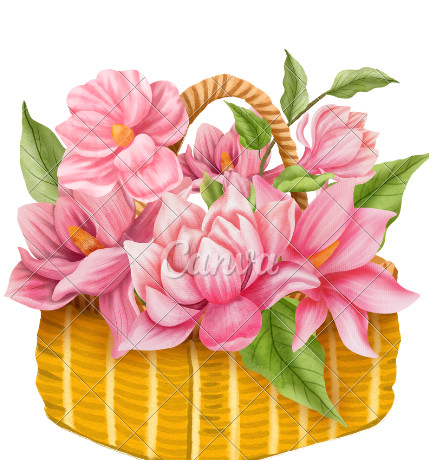 Bước 5: Chỉnh sửa, hoàn thiện
Bảng kiểm đánh giá, chỉnh sửa, hoàn thiện bài viết
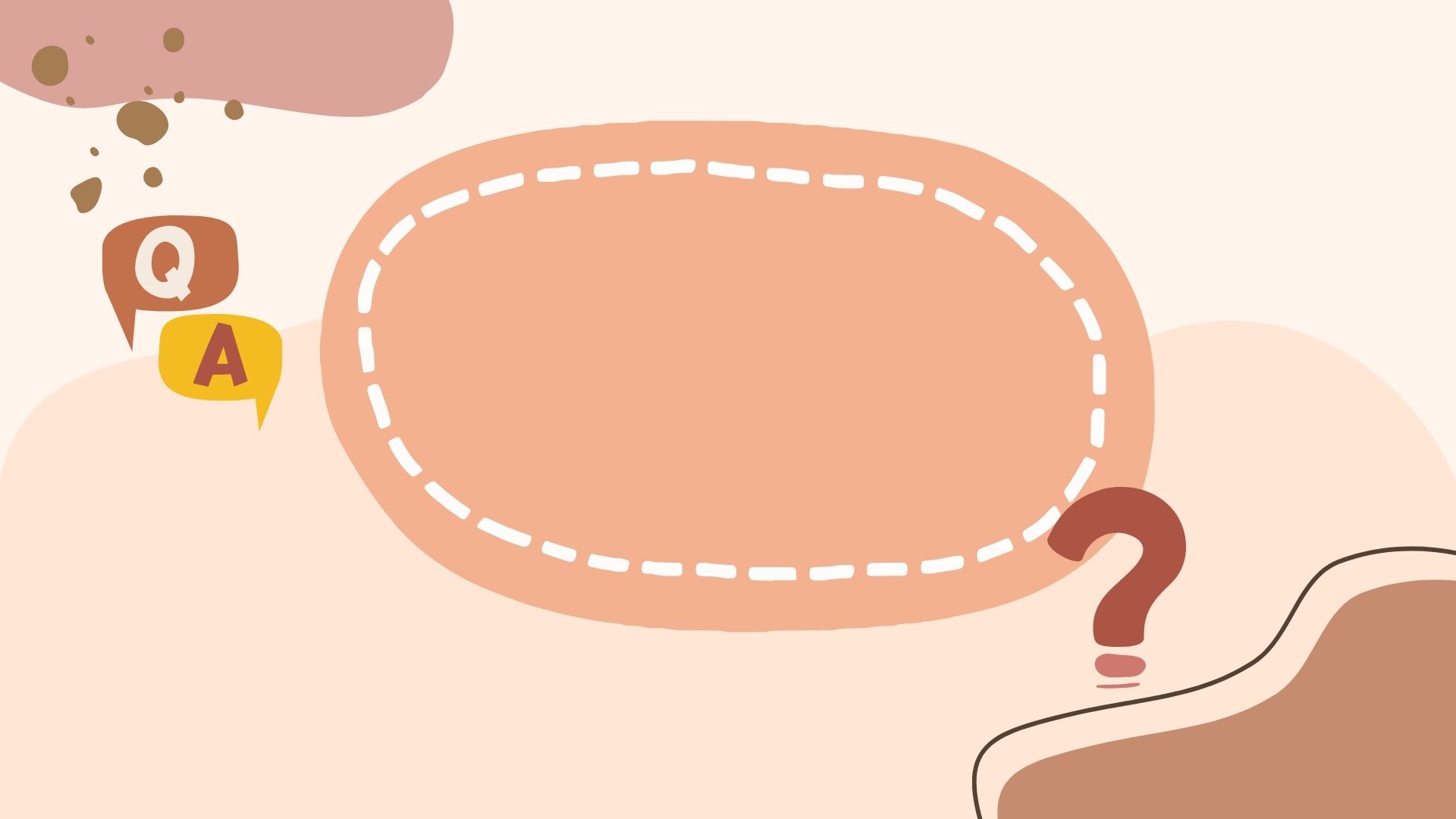 VẬN DỤNG
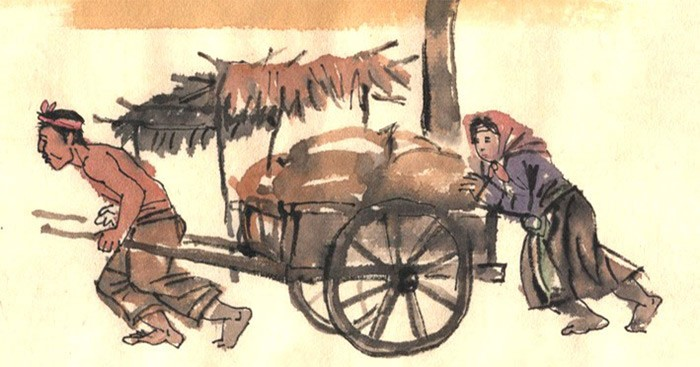 - Nhiệm vụ: Lựa chọn và viết báo cáo nghiên cứu về một vấn đề xã hội gợi ra từ tác phẩm Vợ nhặt của nhà văn Kim Lân.
- GV gợi ý một số vấn đề xã hội:
+ Nạn đói 1945.
+ Số phận con người trước 1945.
+ Tinh thần con người Việt Nam.
+ Ánh sáng Cách mạng 1945.
+ Sức mạnh những người nông dân Việt Nam…
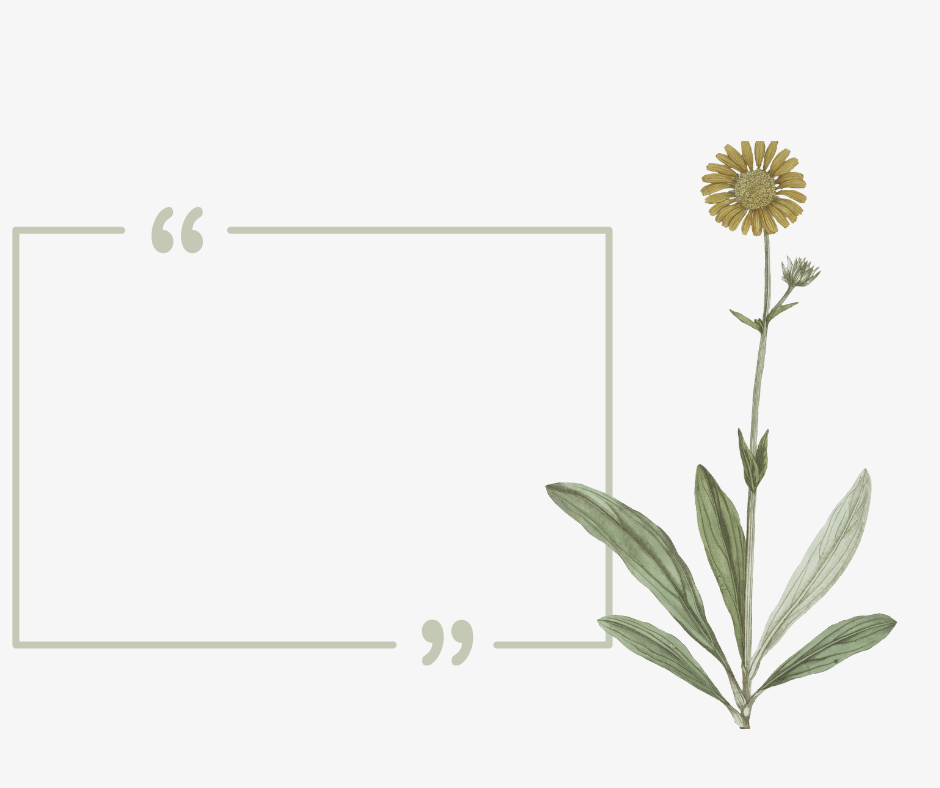 HƯỚNG DẪN VỀ NHÀ
HS hoàn thiện các bài tập còn lại.
- Chuẩn bị nội dung nói và nghe: Trình bày báo cáo kết quả nghiên cứu (Kết hợp phương tiện ngôn ngữ và phi ngôn ngữ).
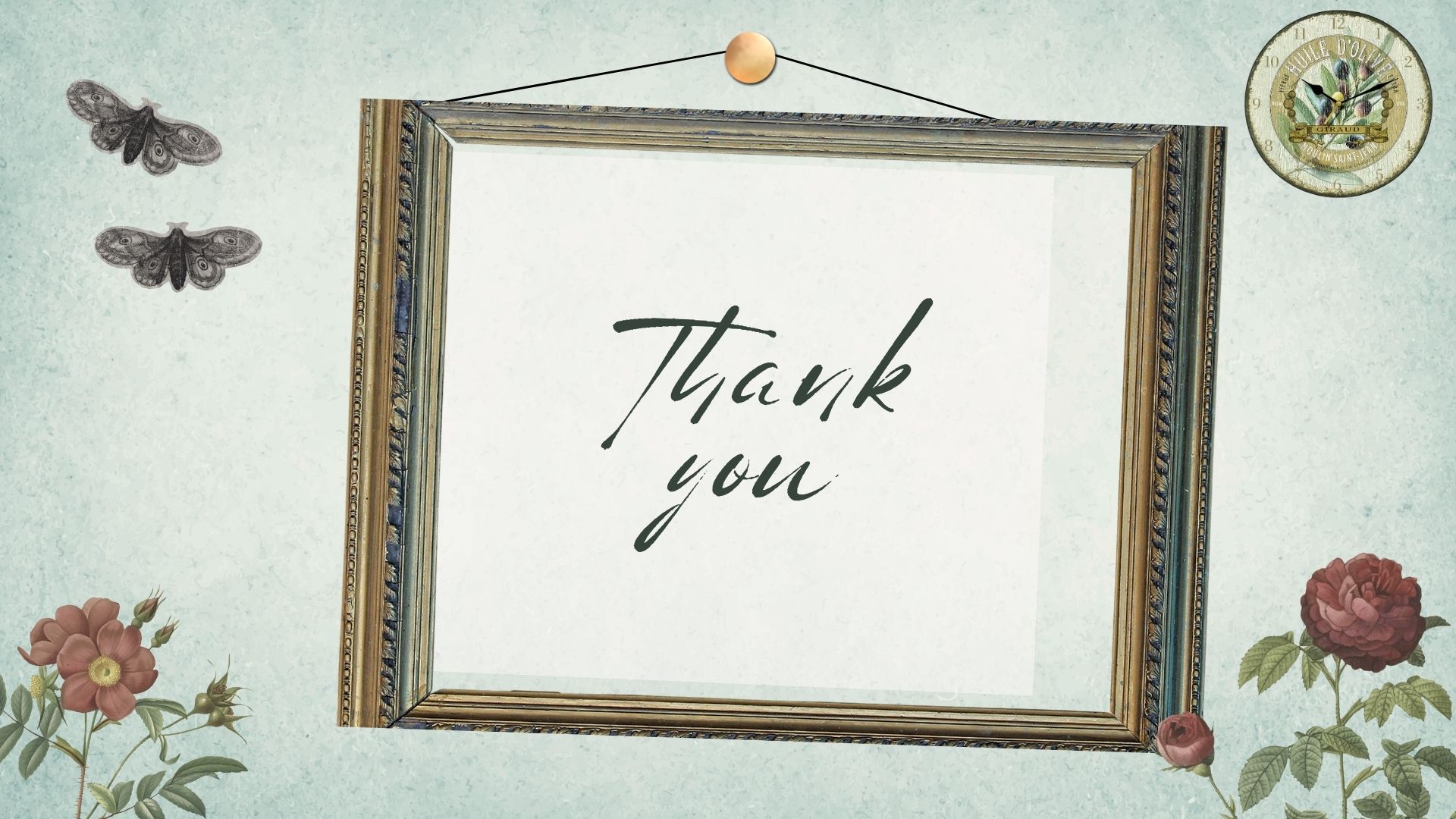